Health Care Symposium“Health Reform: Where are We; Where are We Going?
Margaret Foster Riley, J.D.
University of Virginia, Schools of Law and Medicine
November 18, 2016
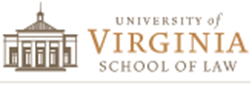 Access
Quality
Affordability/Cost
Choice

Justice